DJELA SLOVENSKOG PISCA JOSIPA VANDOTA
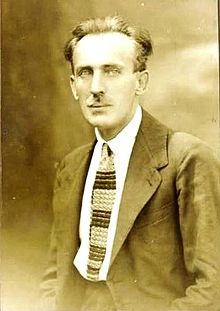 Djela Josipa Vandota
Pisao je crtice koje je objavljivao u časopisima:
Dom in svet
Zvonček 
Angelček

Napisao je oko 250 crtica i pripovijesti te više od 200 pjesama
Poznat po dječjim planinskim pripovijestima s tematikom divljih lovaca i pastirskog života
Djela Josipa Vandota
Najpoznatiji po pripovijestima Kekecu

Kekec na strašnom putu – izašao 1918. u listu Vrtec
Kekec na vučjem tragu – izašao 1922. u listu Zvonček
Kekec iznad samotnog ponora – izašao 1924. u Zvončeku
Planinske pripovijesti o Kekecu
Najpoznatiji po pripovijestima Kekecu

Kekec na strašnom putu – izašao 1918. u listu Vrtec
Kekec na vučjem tragu – izašao 1922. u listu Zvonček
Kekec iznad samotnog ponora – izašao 1924. u Zvončeku
Prva objavljena djela
Filmovi o Kekecu
Film Kekec – 1951. g.
prvi slovenski dječji dugometražni film 
snimljen prema trilogiji Kekec na strašnom putu, Kekec na vučjem tragu i Kekec iznad samotnog ponora
Prvi je slovenski film koji je dobio međunarodnu filmsku nagradu Zlatni lav u kategoriji filmova za mladež na 16. Venecijanskom filmskom festivalu 
I danas je jedan od 
najomiljenijih slovenskih filmova
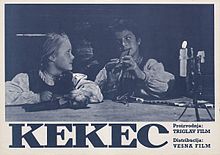 Filmovi o Kekecu
Uslijedili su nastavci:
Sretno, Kekec (1963.) – to je prvi slovenski film u boji 
Kekečeve smicalice (1968.).
Sve je filmove režirao Jože Gale
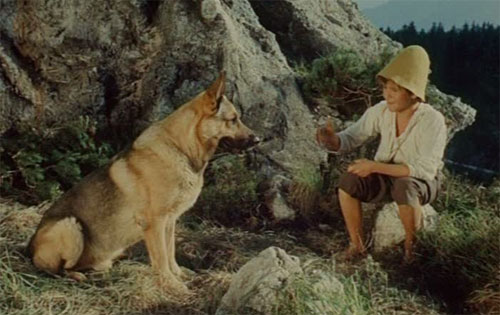 Filmovi o Kekecu
Nakon filma postale su popularne dječje pjesme:
Dobra volja je najbolja (Franc Milčinski i Marjan Kozina)
Kekečeva pesem (Marjan Vodopivac i Kajetan Kovič)
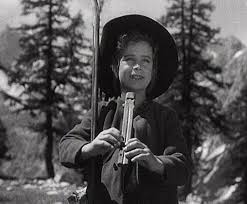 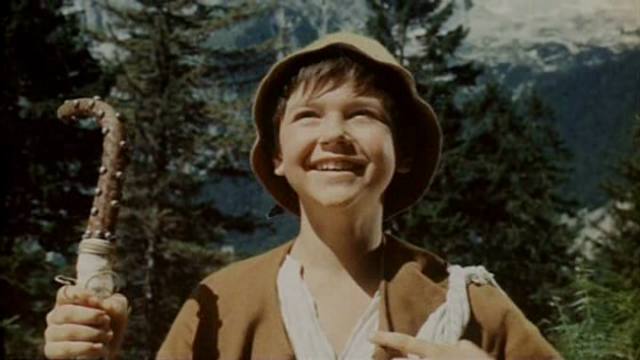 Brojna izdanja i prijevodi
Poslije piščeve smrti pripovijesti o Kekecu doživljavaju brojna izdanja i prijevode na druge jezike
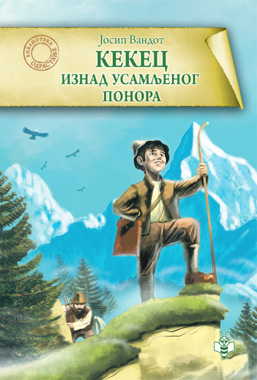 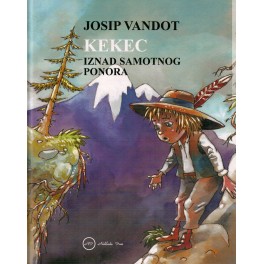 KEKEC IZNAD SAMOTNOG 
PONORA
Knjiga izašla 1952. godine
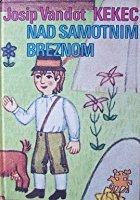 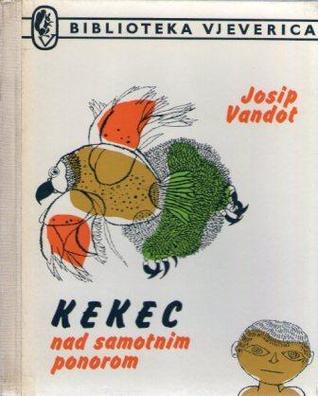 KEKEC NA vučjem tragu
Knjiga izašla 1957. godine.
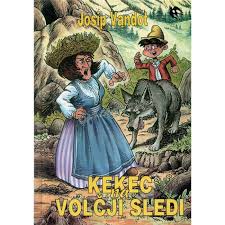 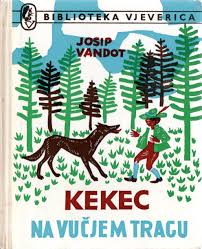 KEKEC NA strašnom putu
Knjiga izašla 1965. godine.
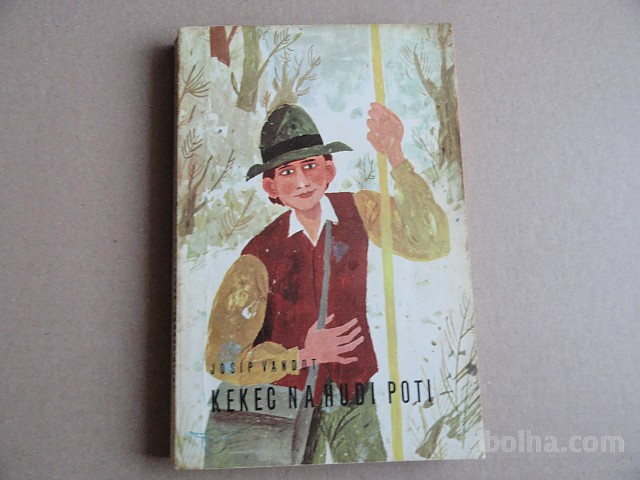 KEKEC IN BEDANEC
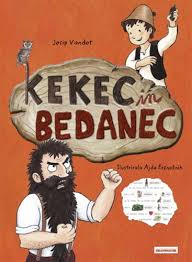 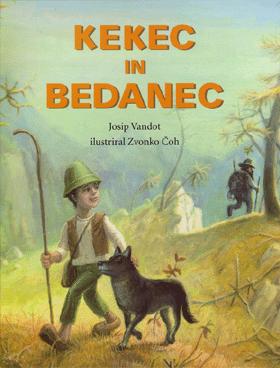 KEKEC i pehta
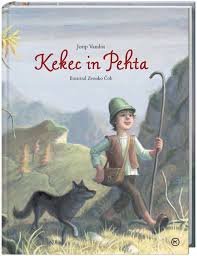 Pripovijesti bez Kekeca
Putovanje naše Jelice
Koceljeva osveta
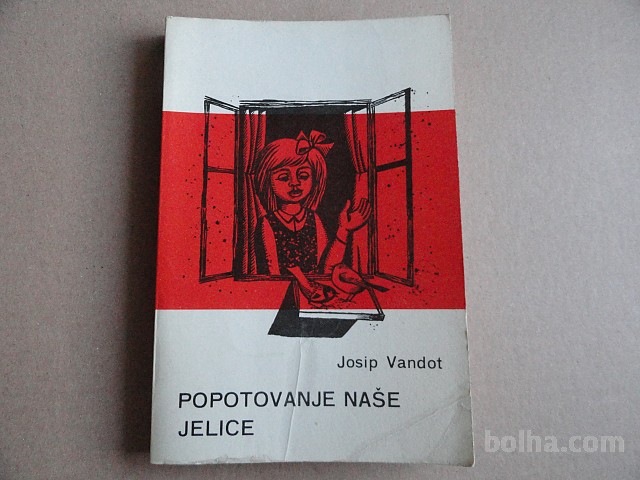 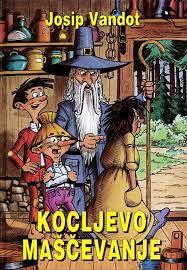 Jedina zbirka poezije
Bele noči: gorska romanca
Izašla 1991. g.
Odabrao i uredio 
Benjamin Gracer
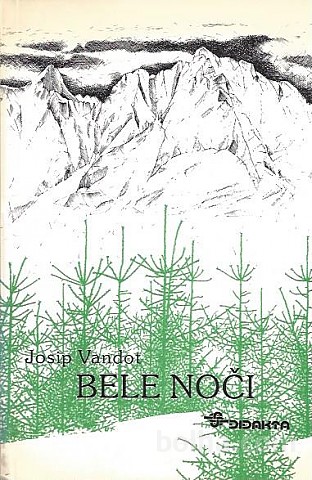 Kekec kao zaštitni znak
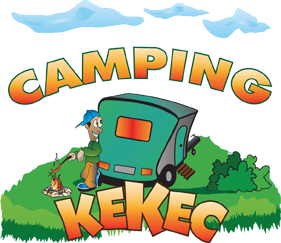 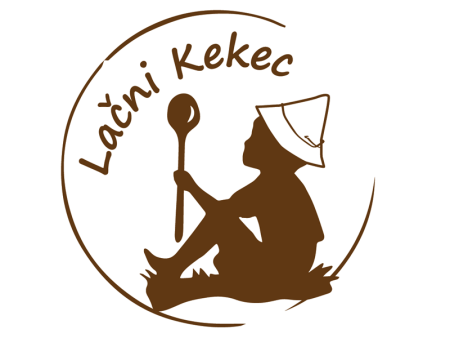 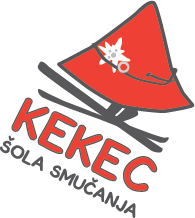 Hvala na pažnji
IZRADIO:
DAVID 
ŠAREC, 4.a